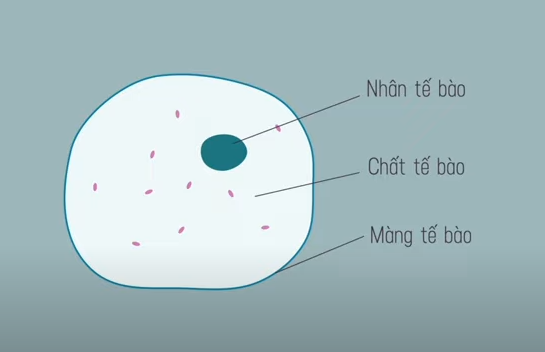 CHUẨN BỊ DỤNG CỤ
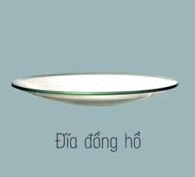 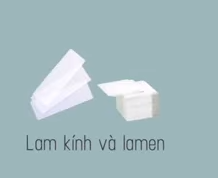 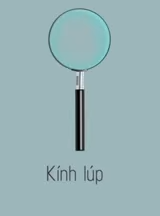 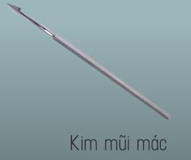 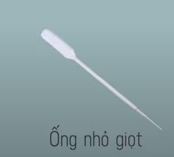 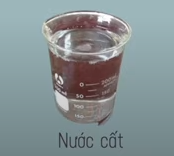 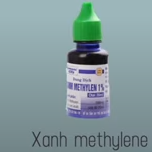 CHUẨN BỊ MẪU VẬT
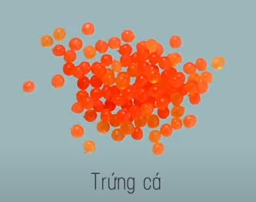 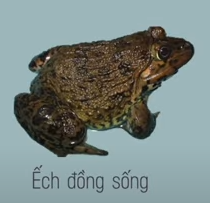 QUAN SÁT TẾ BÀO TRỨNG CÁ
Quan sát tế bào trứng cá
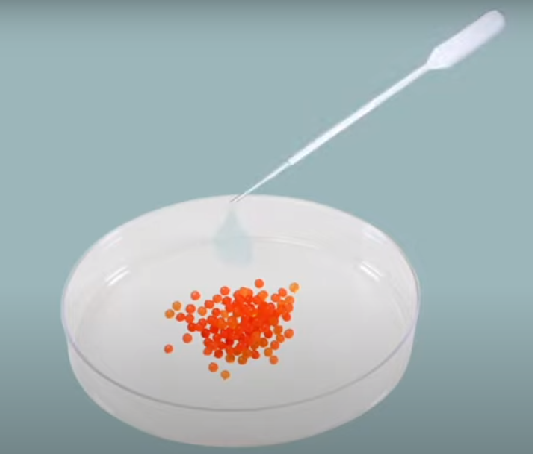 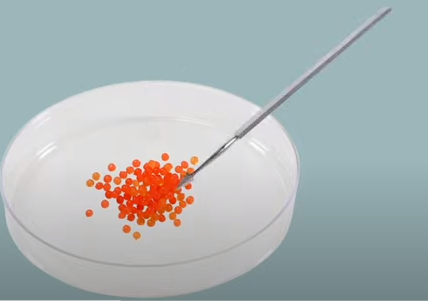 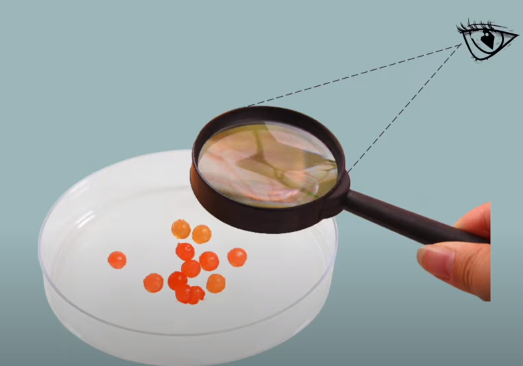 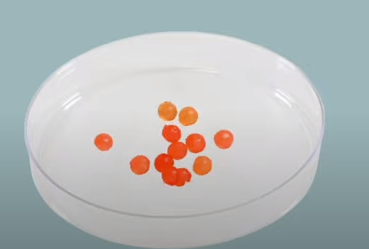 Hình vẽ tb trứng cá
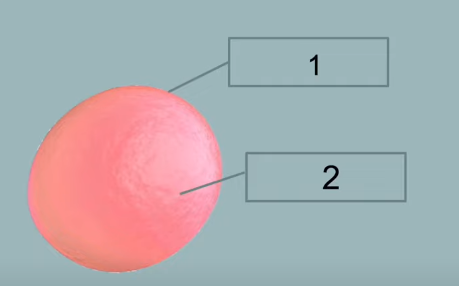 QUAN SÁT TẾ BÀO BIỂU BÌ VẢY HÀNH
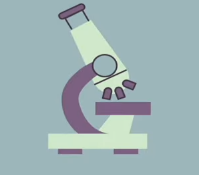 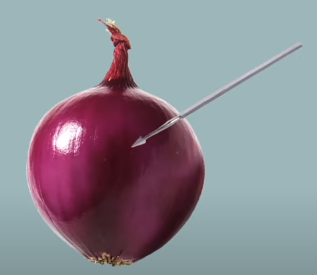 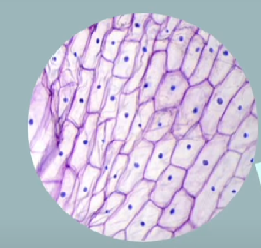